Viral hepatitis
Nenad Pandak
Viral hepatitis
Common disease
Hepatocyte lesion and/or necrosis
Acute hepatitis syndrome
Chronic hepatitis syndrome
Viral hepatitis
Most common viral causes
Hepatitis A virus – HAV
Hepatitis B virus – HBV
Hepatitis C virus – HCV
Hepatitis D virus – HDV
Hepatitis E virus – HEV
Viral hepatitis
Less common viral causes
Hepatitis G virus – HGV
Transfusion transmitted virus – TTV
EBV, CMV, HSV, VZV, Parotitis virus, Adenovirus, Enterovirus, Rubella virus…
Acute hepatitis
Preicteric stage
Malaise
Sense of “not feeling well”
Fatigue and generalized weakness
Anorexia, nausea, vomiting
Dull upper right quadrant pain
Flu-like illness
Myalgia, headache, chills, fever
Acute hepatitis
Less common symptoms
Serum sickness syndrome
Immune complex deposition
Fever, rash, arthralgia and/or arthritis
Preicteric stage
Lasting 3-10 days
Resolves with the onset of jaundice
Acute hepatitis
Icteric stage
20-50% patients
Jaundice
Dark urine
Scleral icterus
Pale-colored stools
Immune complex deposition (B, C)
Vasculitis, glomerulonephritis
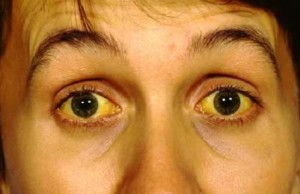 Acute hepatitis
Convalescent stage
Slow recovery
Depending on
Severity of the disease
Viral etiology
Acute hepatitis
Icterus
Hepatic enlargement
Tenderness
Splenomegaly
Acute hepatitis
Laboratory findings
Aspartat aminotrasnferase AST
Alanin amintransferase ALT
AST/ALT ratio <1
AP, LDH mildly elevated
Bilirubin 
Prothrombin time PT
Siginificant elevation – bad prognostic sign
Acute hepatitis
Fulminant hepatitis
Acute liver necrosis
Encephalopathy
Coagulopathy
Mortality >70%
Chronic hepatitis
Inflammation and hepatocyte necrosis lasting >6 months
No general infection signs and symptoms
Discovered by accident
Chronic persistent hepatitis
Mild form
Chronic active hepatitis
Agressive form
Chronic persistent hepatitis
Mild, nonprogressive, slowly progressive
Limited liver damage
Rarely fatigue, nausea, inappetence
Moderately elevated AST, ALT
Possible progression to chronic active hepatitis
Chronic active hepatitis
Significant liver injury
Occasional or permanent fatigue
Periodic marked AST, ALT elevation
Possible icterus
Progression to cirrhosis
Viral hepatitis
Hepatitis A
HAV
Picornavirus
RNA virus
Highly resistant to drying or heating
Present in liver, bile, feces and blood
Inactivated by chlorine
Epidemiology
Fecal – oral transmission
Direct contact
Hydric epidemics
Lower synitary standards
Pathogenesis
Enters gastrointestinal tract
Replication in oropharingeal and intestinal epithelial cells
Viremia
Hepatocyte infection and replication
Viremia
Excretion of virus into the bile
Stool shedding
Clinical presentation
Incubation period 4 weeks (15-45 days)
Preicteric stage
Abrupt onset
Fever, malaise, fatigue, nausea, vomiting, inappetence
Respiratory symptoms occasionally
Children diarrhea
Clinical presentation
Icteric stage
25% adults anicteric
90% children anicteric
Less vigorous immune reaction
Gradual improvement
Duration of illness 4-8 weeks
Complications
Relapsing course 10%
Prolonged (benign) cholestasis
Fulminant hepatitis
Diagnosis
Serology
Detection of virus in stools
PCR
EM
Diagnosis
Therapy
Moderate physical activity
“healthy” food
Avoid alcohol
Fulminant hepatitis
ICU admission
Liver transplantation
Hepatitis B
HBV
Hepadnavirus
DNA virus
Outer surface protein: HBsAg
Core protein: HBcAg
Secreted core antigen: HBeAg
Diagnostics
HBsAg  -  anti-HBs
HBcAg  -  anti-HBc: IgM i IgG
HBeAg  -  anti-HBe
PCR HBV DNA
HBV
Very resistant
Survives in serum at 4°C – months
Frozen (– 20°C) – years
2 min at 98°C kills the virus
Detergents  
HBV DNA may integrate into host cell DNA during CHB
Increased incidence of hepatocellular carcinoma
HBV infections
Acute B hepatitis
Chronic B hepatitis
90% neonates
20-50% children
<5% adults
Cirrhosis
Hepatocellular carcinoma
Epidemiology
350.000.000 people infected worldwide
1.000.000 deaths annually worldwide
Fulminant hepatitis, cirrhosis, carcinoma
75% hepatocellular carcinoma – HBV
5-10% liver transplantations due to HBV infection
Epidemiology
Blood, urine, bile, saliva, semen, breast milk, vaginal secretions
Transmission
Sexual contact
Parenteral 
Blood and contaminated objects
IDU, healthcare workers
Perinatal
During the labor
Horizontally
Clinical presentation
Incubation period 30-180 days
Not always self-limiting disease
Symptoms resolve over 1-3 months
Amonotransferase values return to normal over 1-4 months
Clinical presentation
Virus remains in the liver for decades
AST, ALT elevation >6 months
Indication of progression to chronic disease
Diagnosis
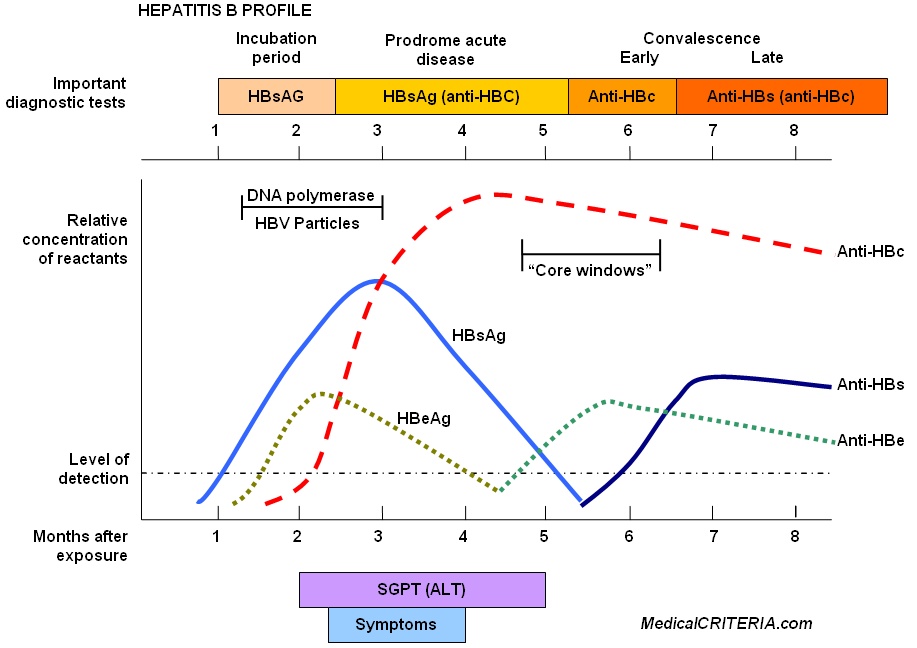 Diagnosis of CHB
Diagnosis
Complications
Fulminant hepatitis
1/1.000 icteris cases
High mortality
Chronic hepatitis
Cirrhosis
Hepatocellular carcinoma
Treatment
Acute hepatitis
Supportive care
Severe cases
Lamivudin
Prevention
Vaccination
High-titer hepatitis B immunoglobulin
Treatment
Aim
Reducing the viral load
Improving liver tests
Lamivudin
Adefovir
Entecavir
Telbivudine
Tenofovir
Hepatitis D
HDV – delta agent
Single-stranded RNA virus
Lipoprotein envelope provided by HBV
Only in human host coinfected with HBV
Supresses HBV replication
Transmission
Parenteral
IDUs
Sexual contact
Clinical presentation
Coinfection 
Indistinguishable from hepatitis B
Higher incidence of hepatic failure in IDUs
Superinfection
Higher risk of severe chronic hepatitis
Symptoms as if acute hepatitis
Prevention
Vaccination HBV
Avoiding unsafe activities
Hepatitis C
HCV
Flaviviridae family
RNA virus
6 genotypes (1-3)
3 subtypes (a-c)
India, SE Asia: 3, 6
Africa: 1, 2, 4
Europe, USA: 1, 2, 3a
Transmission
Parenteral
IDUs
Blood transfusion
Haemodialysis
Nosocomial 
Sexual contact
Vertical mother – child
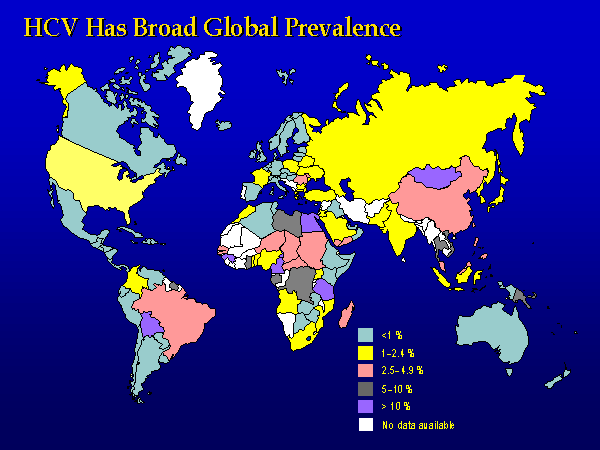 Clinical presentation
Incubation period 2-26 weeks
Average 6-10 weeks
Acute hepatitis 20-30% infected
Mild disease
Anicteric
Mostly unrecognised 
Chronic infection 70-80%
CHC diagnosis
Treatment CHC
Seldom clears spontaneously
20-25% progress to cirrhosis (over 20-30 years)
Increased incidence of hepatocellular carcinoma
Treatment CHC
Initial therapy
Pegilated interferon a-2a + ribavirin
Duration
Genotype, viral load
Relapse, nonrespond, partial respond
Pegilated interferon a-2a + ribavirin + protease inhibitors
Treatment CHC
New protease inhibitors
Polymerase inhibitors
Interferon free therapy
Hepatitis E
HEV
Caliciviridae family
RNA virus
4 genotypes (1-4)
Genotype 1, 2 
Epidemics
Low income countries
Genotype 3, 4
Sporadic cases
Developed countries
Epidemiology
Transmission 
Fecal – oral
Hydric epidemics
Genotype 1 & 2
Possible zoonosis
Genotype 3
Clinical presentation
Incubation period 40 days (15-60)
Acute hepatitis
Mortality 1-3%
Pregnant women 3rd trimester
15-25% 
Only genotype 1 & 2
Clinical presentation
Genotype 3 & 4
Acute hepatitis
Sporadic cases
Unrecognised
Immunocompromised persons
Chronic hepatitis
Diagnosis
Serology
HEV IgM
HEV IgG
Westernblot
PCR HEV RNA
Diagnosis
Treatment
Acute hepatitis
Supportive care
Chronic hepatitis
Reducing immunosupression
Ribavirin
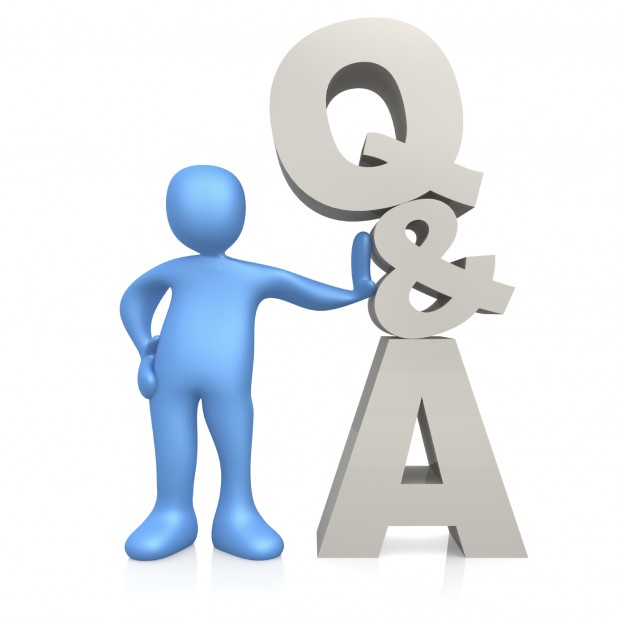